благоустройство территории площади «Базарная» в селе Кривошеино Томской области продолжается. Завершены земляные работы по снятию верхнего плодородного слоя. Весь снятый грунт с территории благоустройства вывезен. Деревья попадающие в зону благоустройства убраны
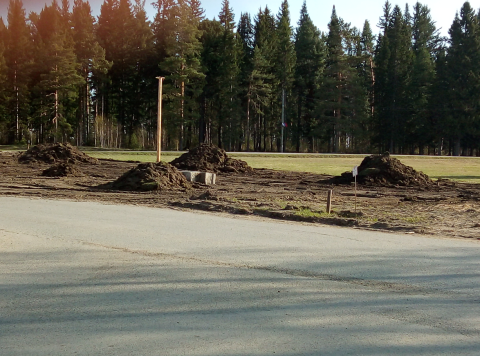 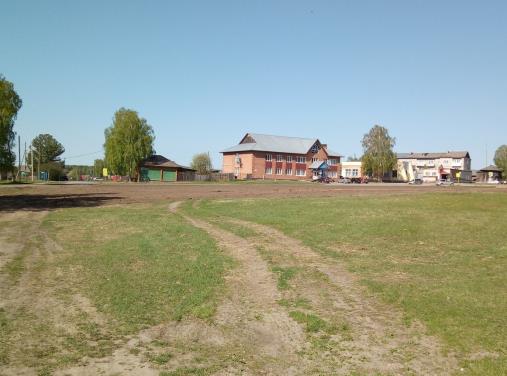